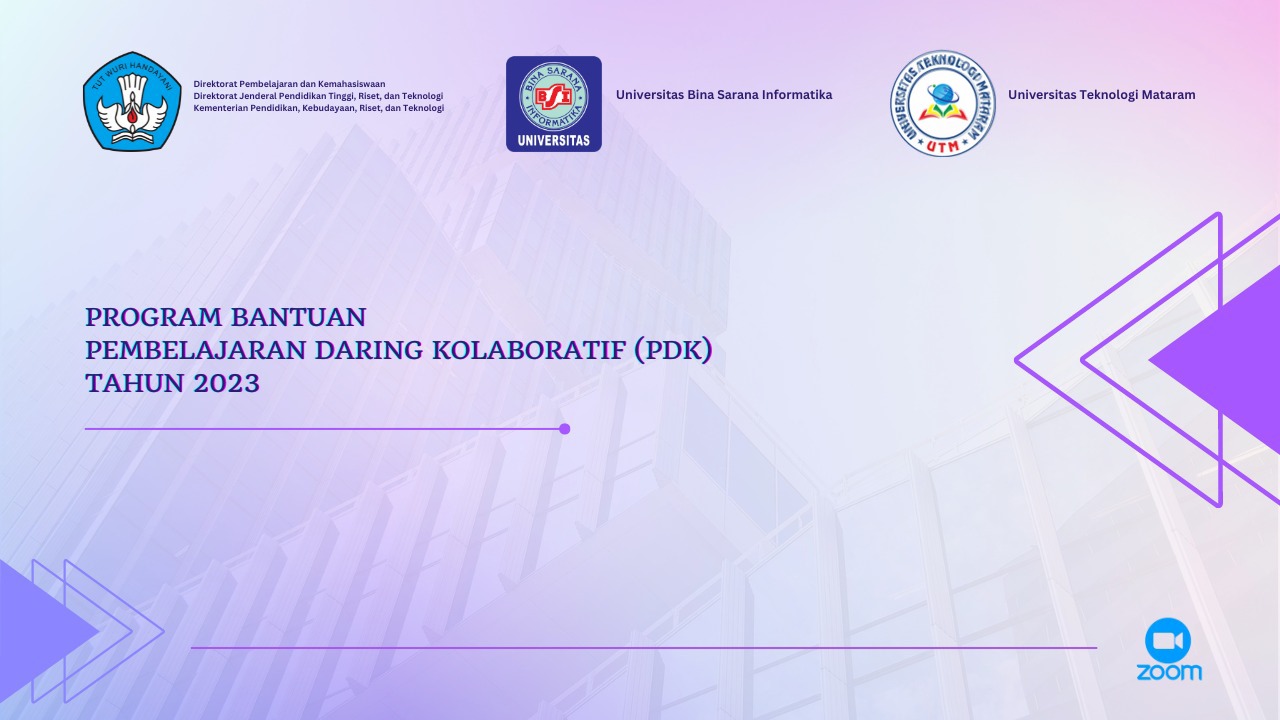 Pertemuan 6 Penilaian Aspek Keuangan
Pertemuan 6
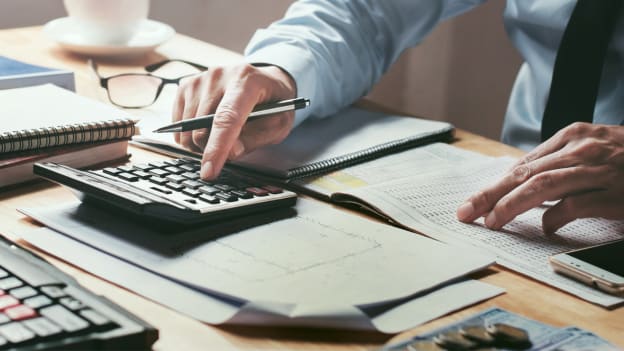 Penilaian Aspek Keuangan
ASPEK KEUNGAN
Aspek keuangan merupakan aspek yang digunakan untuk menilai keuangan perusahaan secara keseluruhan 
SKB (aspek Keuangan) bertujuan untuk mengetahui perkiraan pendanaan dan aliran kas proyek/bisnis, sehingga dapat diketahui layak atau tidaknya rencana bisnis yang dimaksud.
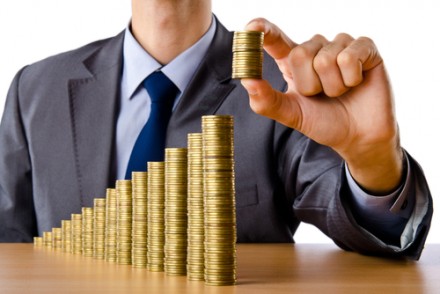 Aspek Keuangan Meliputi
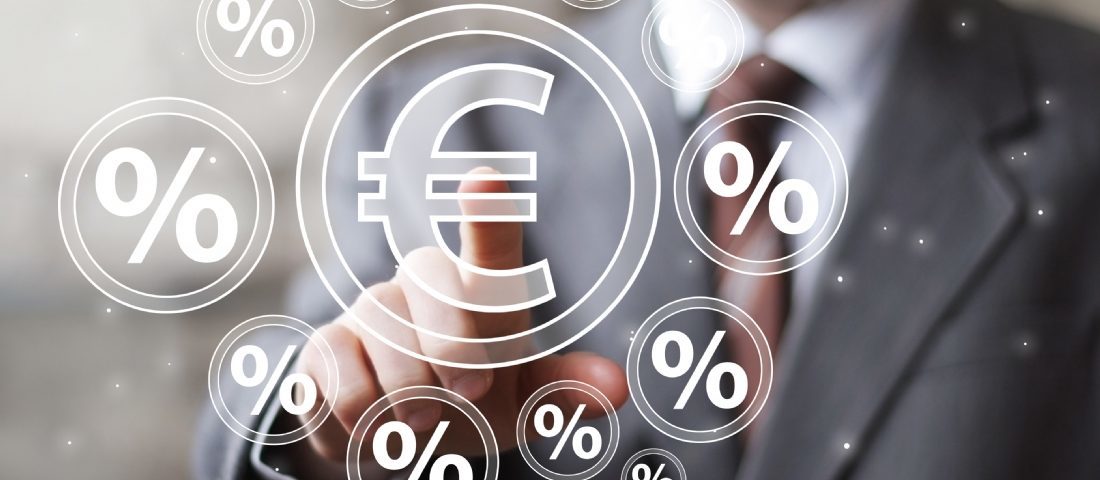 Sumber-sumber dana yang akan diperoleh 
Kebutuhan biaya investasi 
Estimasi pendapatan dan biaya investasi selama beberapa periode termasuk jenis-jenis dan jumlah biaya yang dikeluarkan selama umur investasi.
Proyeksi neraca dan laporan laba/rugi untuk beberapa priode kedepan 
Kriteria penilaian investasi 
Rasio keuangan yang digunakan untuk menilai kemampuan perusahaan
Sumber-sumber Dana
Modal Asing 
Pinjaman dari dunia perbankan 
Pinjaman dari lembaga keuangan seperti ventura, asuransi, leasin, dana pensiun, atau lembaga keuangan lainnya. 
Pinjaman dari perusahaan nonbank 
2. Modal Sendiri 
Setoran dari pemegang saham 
Dari candaan laba 
Dari laba yang belum dibagi
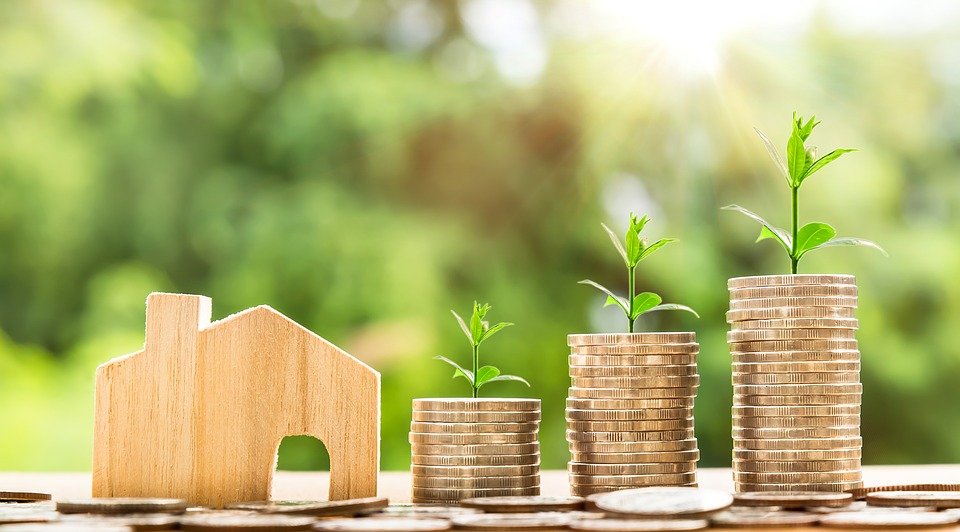 Biaya Kebutuhan Investasi
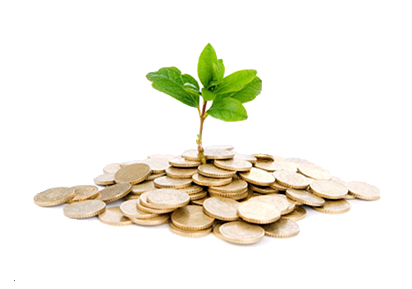 Biaya pra-investasi : biaya pembuatan studi, biaya pengurusan izin-izin 
Biaya pembelian aktiva tetap : aktiva tetap berwujud (tanah, mesin, bangungan, peralatan, inventaris kantor, aktiva berwujud lainnya) dan aktiva tetap tidak berwujud (goodwill, hak cipta, lisensi) 
Biaya operasional : upah dan gaji karyawan, biaya listrik, biaya telepon, dan air, biaya pemeliharan, pajak, premmi asuransi, biaya pemasaran, biaya-biaya lainnya.
Convertion
Process
Arus Kas (Cash Flow)
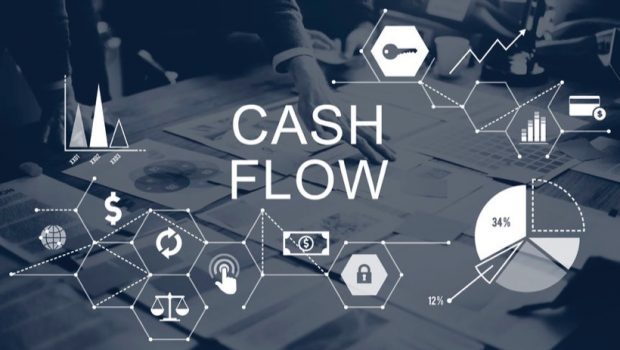 Jenis-jenis Arus Kas yang berkaitan dengan suatu usaha ; 
Intial cash flow atau kas awal 
Operational cash flow atau kas yang diterima dan dikeluarkan pada saat operasi usaha 
Terminal cash flow atau kas yang diterima pada saat usaha berakhir
Creteria Penilaian Investasi
Creteria yang dapat digunakan sebagai penentu kelayakan suatu usaha ; 

Payback Period (PP)
Average Rate of Return (ARR) 
Net Persent Value (NPV) 
Internal Rate of Return (IRR) 
Profitabilty Index (PI)
Serta berbagai rasio keuangan seperti rasio likuiditas, solvabilitas, aktivitas dan profitabilitas
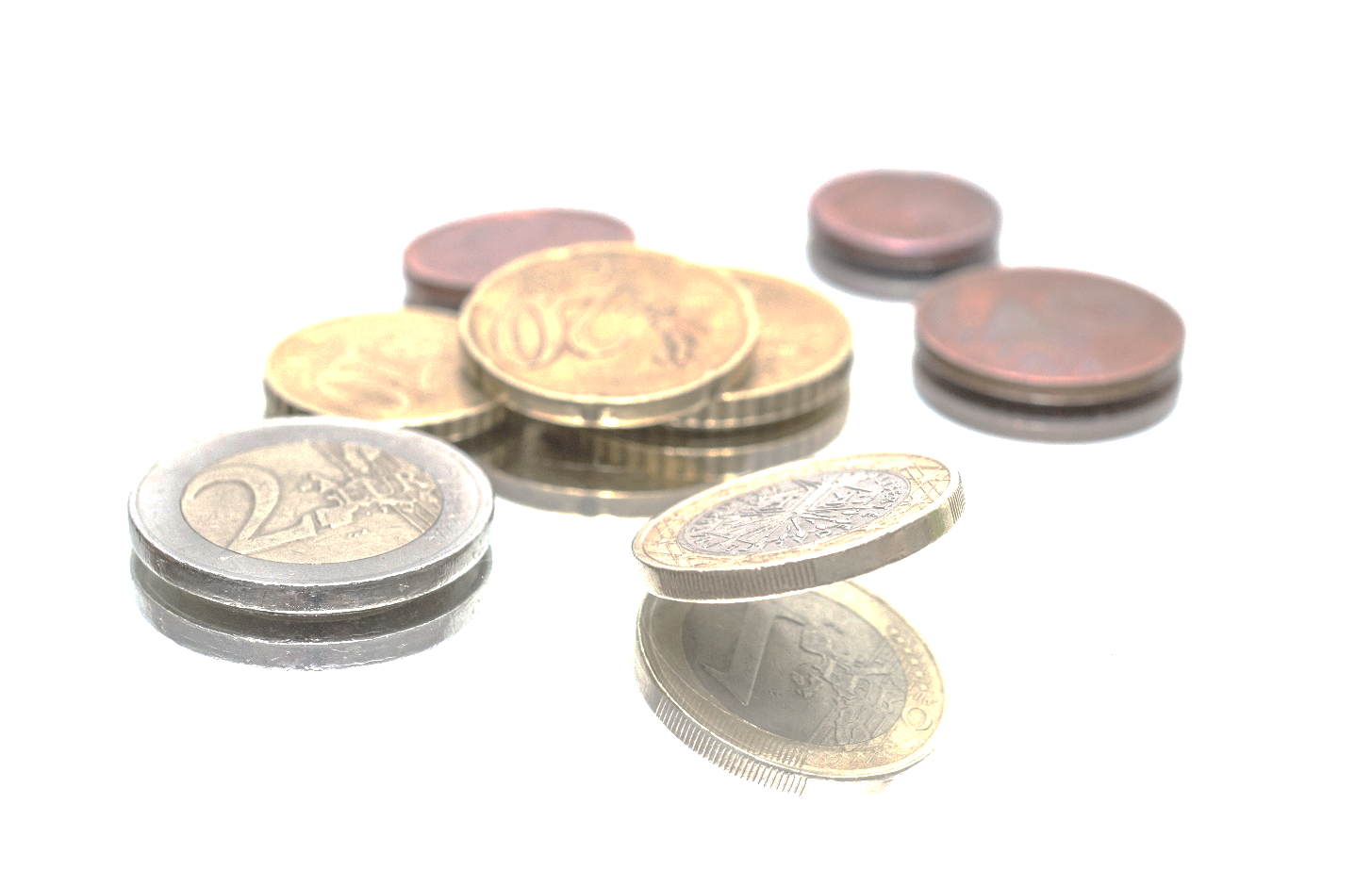 Margin Keuntungan, ROA, ROE
Margin = Laba Bersih / Penjualan 
	= 
ROA 	= Laba Bersih / Total Aset 
	=
ROE 	= Laba Bersih/Total Modal Sendiri
	=
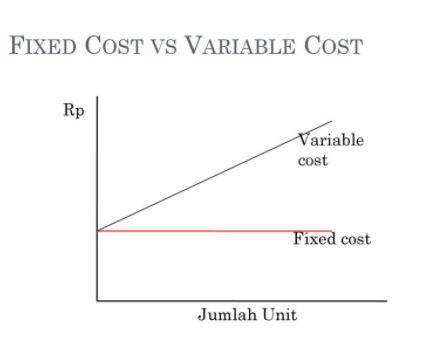 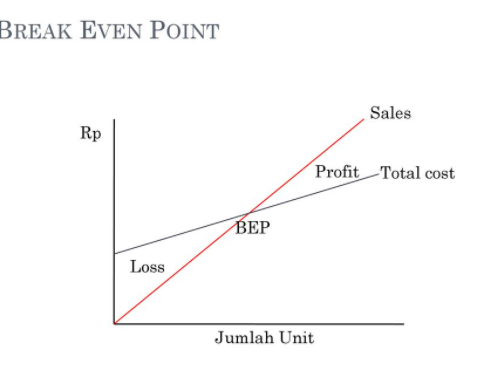 Analisis Usaha
BEP Harga Produksi 	= Total Biaya 
		                 Volume Produksi

BEP Volume Produksi = Total Biaya  
		                Harga
Payback Period (PP)
Untuk menghitung jangka waktu penembalian modal adalah periode yang diperlukan untuk menutup kembali pengeluaran investasi 

Rumus : PBP = Nilai Investasi : Kas Masuk Bersih X 1 tahun 
Jika PBP lebih pendek waktunya dari pada maksimum PBP, maka usulan investasi pertama diterima.
Payback Period (PP)
PP tanpa memperhitungkan nilai waktu dari uang 
Discounted Payback Period (Memperhitungkan nilai waktu uang)

Example : sebuah proyek membutuhkan investasi sebesar RP 100.000.000 
NCF Selama 5 tahun berturut-turut adalah 
NFC thn 1 = RP. 20.000.000,-
NFC thn 2 = RP. 30.000.000,-
NFC thn 3 = RP. 40.000.000,-
NFC thn 4 = RP. 30.000.000,-
NFC thn 5 = RP. 30.000.000,-
Hitung payback period dan discounted PP dengan tingkat diskonto 18 %
PP Continued
PP Without Time Value Of Money
Rp. 10.000.000
Rp. 30.000.000
X 360 days = 120 days
PP 3 Years 4 Months 
Investasi diterima, PP<5 years
PP (Lanjutan)
PP > 5 Thn, Investasi ditolak
NET PRESENT VALUE (NPV)
use Discounted Cast Flow (DCF) tecnique to estimate the time value of the project cashflows.

NPV = TPV – Investment 

Example = sama dengan diatas, hitung NPV dan Bagaimana Keputusan Ivestasinya?
NPV  	= TPV – Investment 
	= Rp. 91.426.600 – Rp. 100.000.000
	= -8.573.400
# NPV ini berarti investasi tidak menguntungkan, sehingga keputusan investasinya ditolak
NERACA 
Secara garis besar neraca menggambarkan jumlah harta pada posisi aktiva dan jumlah hutang serta modal ekuitas di posisi passiva. 
Aktiva lancar : kas, rekening pada bank, deposito berjangka, surat-surat berharga, piutang persediaan, masih diterima, dan aktiva lainnya. 
Penyertaaan
Aktiva tetap : aktiva tetap berwujud tanah, mesin, bangunan, peralatan, akumulasi penyusutan, aktiva hak cipta, lisensi, merk dagang) 
Akktiva lainnya : gedung dalam proses, tanah dalam penyelesaian, piutang jangka panjang, uang jaminan dan uang muka investasi.
Laporan Laba Rugi 
Komponen-komponen yang terdapat dalam laporan laba/rugi : penjualan (pendapatan) HPP (harga pokok penjualan), laba kotor, biaya operasional (biaya umum, biaya penjualan, biaya sewa, biaya administrasi), laba kotor operasional penyusutan (depresi), pendapatan bersih opersi, pendapatan lainnya, laba sebelum bunga dan pajak atau EBIT, biaya bunga (bunga wesel, bunga bank, bunga hipotek, bunga obligasi dan bunga lainnya), laba sebelum pajak, laba sesudah bunga dan pajak, laba perlembar saham.
Soal Latihan
Dibawah ini yang bukan termasuk aspek keuangan adalah ... 
Nilai bahan baku tertentu
Sumber-sumber dana yang akan diperoleh 
Kebutuhan biaya investasi 
Proyeksi neraca dan laporan laba/rugi untuk beberapa priode kedepan 
Kriteria penilaian investasi 

2. Modal asing dan modal sendiri merupakan bagian dari .... 
Sumber-sumber dana 
Sumber aset perusahaan 
Keuntungan perusahaan 
Jenis piutang perusahaan 
Aktiva tetap perusahaan
3.  Biaya pembuatan studi, biaya pengurusan izin-izin adalah pengertian dari .... 
Biaya pra-investasi
Biaya pembelian aktiva tetap
Biaya operasional
Biaya Administrasi 
Biaya kena pajak 

4.  Dibawah ini yang tidak termasuk Creteria yang dapat digunakan sebagai penentu kelayakan suatu usaha adalah .... 
Budget variabel 
Payback Period (PP)
Average Rate of Return (ARR) 
Net Persent Value (NPV) 
Internal Rate of Return (IRR)
5. Yang termasuk kedalam aktiva lancar adalah ....
Kas 
Aktiva tetap berwujud tanah
Mesin
Bangunan
 peralatan